We build thriving communities.
WHY USE MELTON?
Providing mortgages for 140 years
We lend across England & Wales
Direct contact with the underwriters
We manually underwrite
We don’t credit score on Society products
We listen to our brokers to enhance our range
Brand new broker portal from MAST
PRODUCT RANGE
RESIDENTIAL
BTL
CREDIT REPAIR
70% Near Prime Enhance
70% Near Prime
70% Credit Assist
70% Credit Recovery
95% Residential / NB
95% Shared Ownership
60% Interest Only
75% Self-build
75% Business BTL
75% Holiday BTL
75% Regulated BTL
75% Consumer BTL
Register via our website meltonforbrokers.co.uk
RESIDENTIAL
Our residential range of products includes fixed & discounted
Minimum loan £25k - Maximum loan £2.5m (up to 75% LTV)
Interest Only available with no minimum income requirement
Shared Ownership - restricted staircasing clauses considered
Flats up to 95% (New build flats 60% LTV) 
Adverse disregarded when 4 years old & satisified
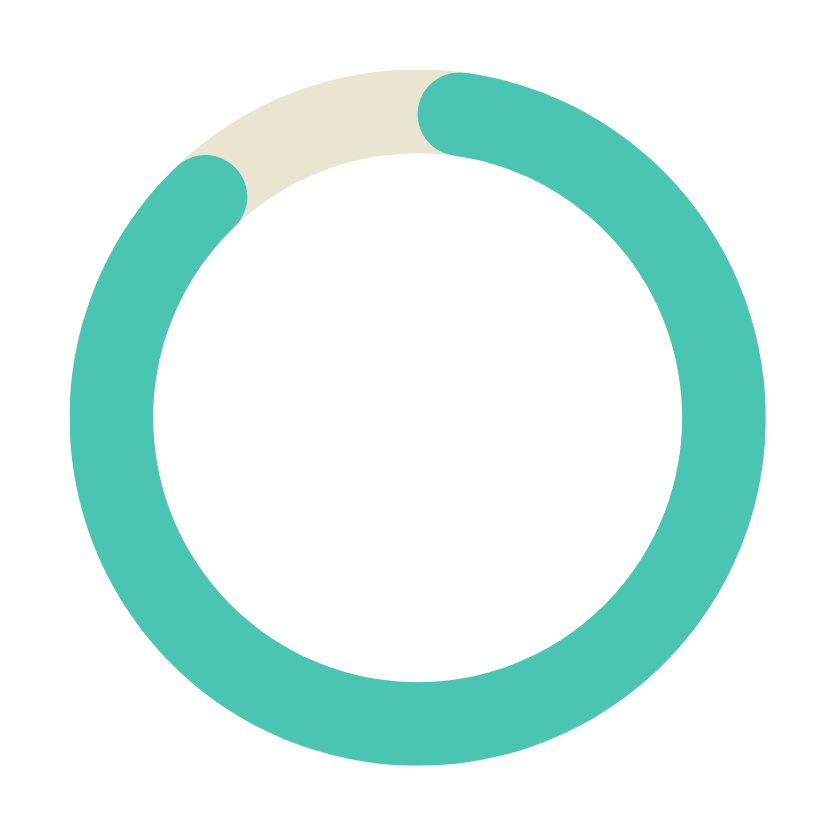 PRODUCTS UP TO
95%
SELF-BUILD
AWARD WINNING
TIPS
PRODUCTS
CRITERIA
USP’S
Self-build products 
available up to 75% LTV

Standard
Renovation
Conversion
ECO
Family Assist
To be eligible applicants
must be;

25 years +
Clean credit history
Reside in the build
Have full planning
Warranty or PPC
Our self-build criteria 
includes the following;

ERC free products
Interest only option
No acreage restrictions
Ag ties considered
MMC (timber frame)
Why choose Melton over
any other SB Lender?

Direct only
Hold your hand
Seamless system
Limited docs
Affordability (disregard mortgage/rent)
BUY TO LET MORTGAGES
up to 75% LTV with a lower ICR of 130%
of the mortgage payment calculated at a stress rate of 8.10%
Rental income must meet 145% of the mortgage payment calculated at a stress rate of 8.10
CREDIT REPAIR
At Melton, we understand that not all mortgage applications are straightforward.  We consider a wide range of client profiles, so if your client has had difficulty in securing mortgage finance due to adverse credit history, we may be able to help.
CRITERIA
Unsatisfied defaults with no max value
      (and none registered in the last 3 months)
Satisfied CCJ's (Max £6,000 in 2 years & 
       must be satisfied))
Existing IVA/DMP OK
Max 3 missed mtg payments in 12 months
Minimum credit score required



Standard criteria applies
Hard footprint at DIP
Broker friendly portal 
Manual underwriting & personal approach
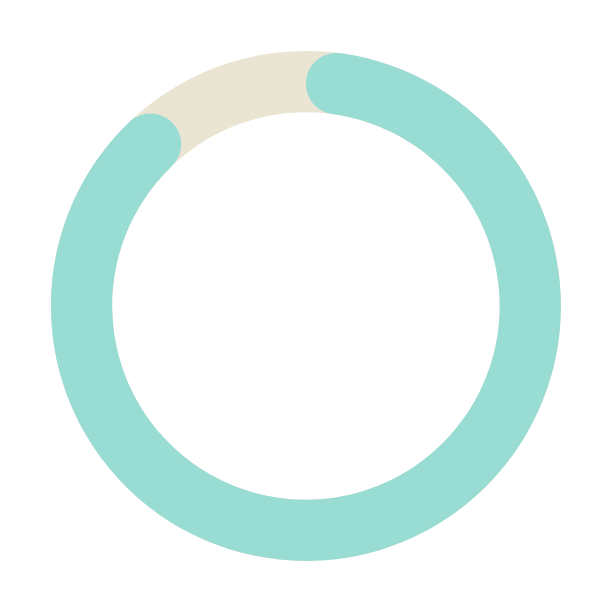 PRODUCTS UP TO
70%
USPS
SUBMISSION TIPS
INCOME MULTIPLES
Our income multiple up to 75% LTV is 5 x joint
Our income multiple from 75% - 95% is 4.49 x joint
INCOME CONSIDERED
Minimum time in employment 3 months / 3 years trading if SE
Probation periods considered - second jobs  - some benefits
OUTGOINGS / COMMITMENTS
3 months bank statements required for affordability
Loans with 12 months left to run disregarded / re-paid on completion
PACKAGING
Please send in your case fully packaged to help us underwrite your case more efficiently
like a personal approach?
Contact our dedicated Sales Team
sales@mmbs.co.uk
themeltonbrokers.co.uk
01664 414144
THE FEELINGS MUTUAL.